Graduate Workshop: Dissertation Literature Review Boot Camp: Part 2
Amber Dashnaw
Spring 2020
What is a Literature Review?
Provides critical assessment of the sources you have read surrounding your subject area and then identifies the “gap” in that literature that your research will attempt to address
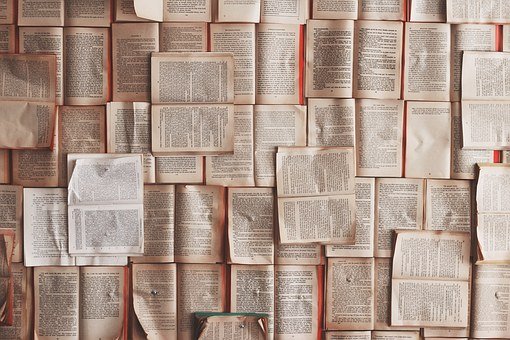 Dissertation Literature Review
NOT a summary of important sources

IS a critical engagement with the sources
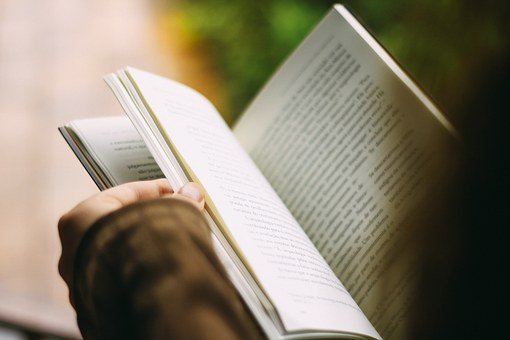 Purpose of a Literature Review
What information already exists? 
Demonstrate relationships between previous studies and theories
Identify gaps in previous research
Find other people working in the field
Identify major works
Identify main methodologies & research techniques
Identify main ideas, conclusions, and theories and establish similarities and differences
Provide the context for your own research
Why do I need one?
Identifies that you have an understanding of your research area

Justifies the need for your contributions to the area

Helps to persuade the person reading that your arguments are worthwhile
Summary of Part 1:
Identifying your Topic
Identifying Sources
Staying Organized
Reading Sources
First Stage
Read through sources to get a sense of their general content and arguments
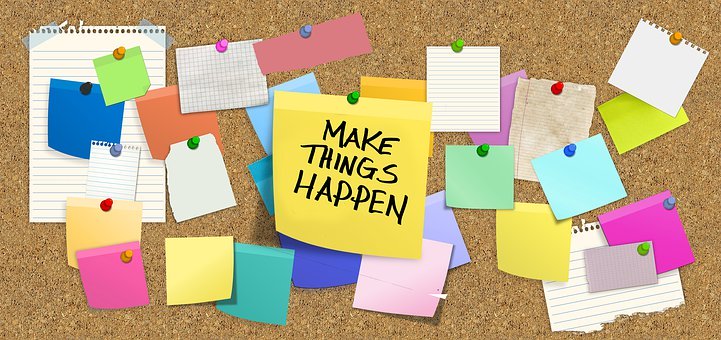 Reading a Research Paper: General Tips
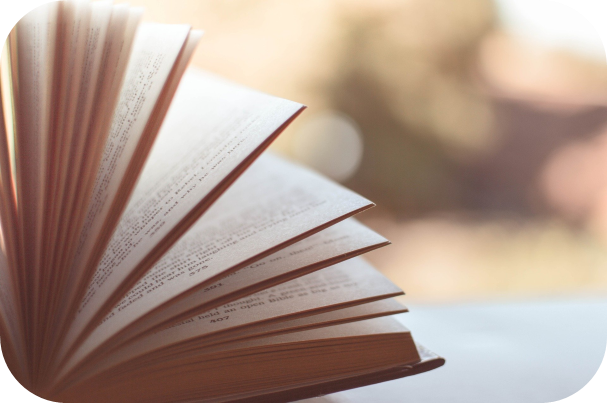 NOT like a textbook
Information is dense but structured
May only need specific components of the article
Parts may refer forward or back

Be prepared to read 2-4 times
Parts of a Research Paper
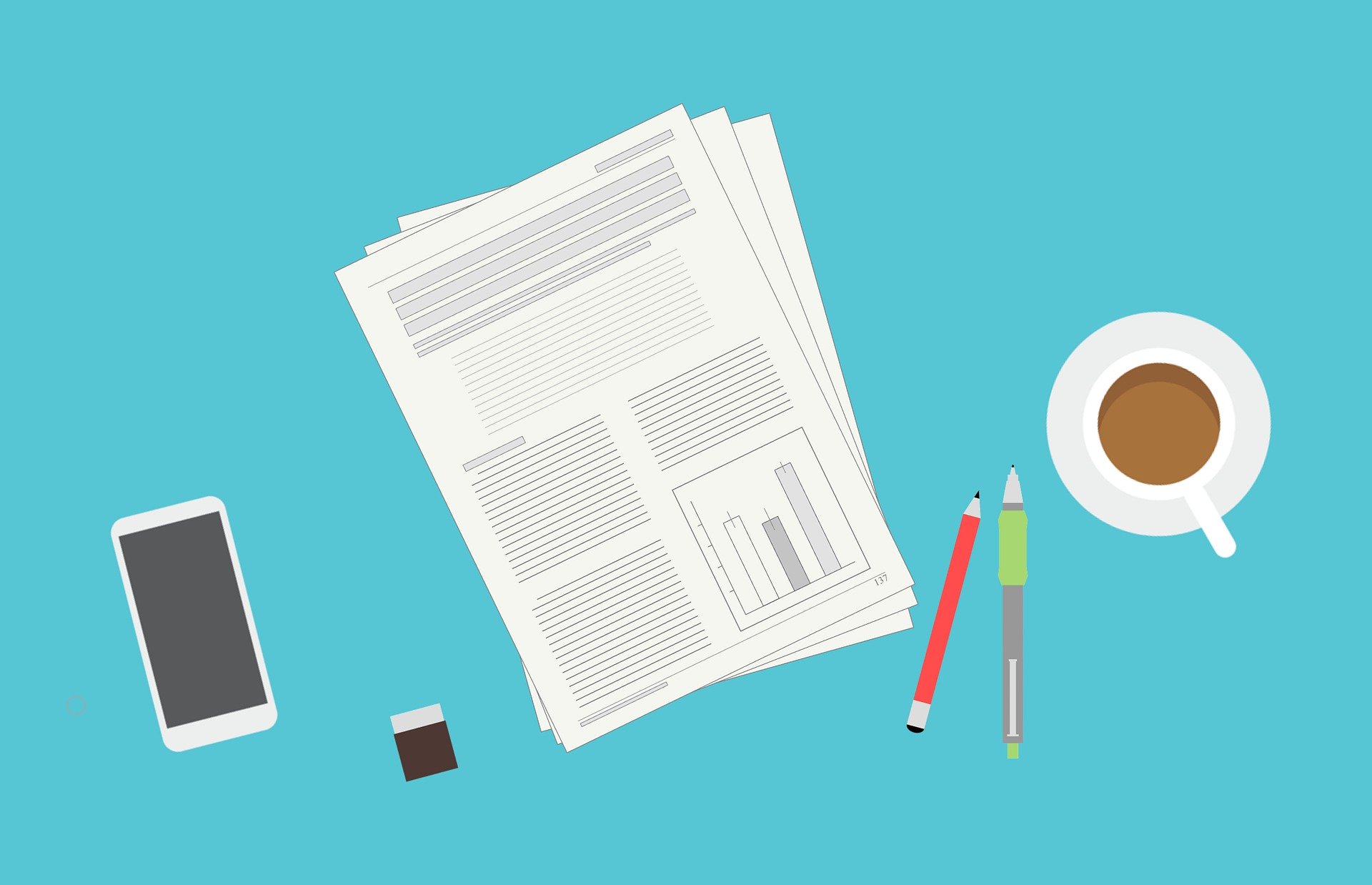 Abstract - Summary
Introduction – Background Information
Literature Review – Previous Research
Methods – How Research was Performed
Results - Findings
Discussion – Interpretation of Findings
Order of Reading
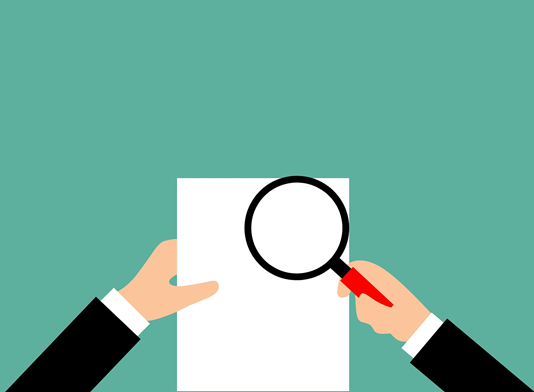 Abstract
Discussion
Introduction
Literature Review
Results
Methods
Order of Reading
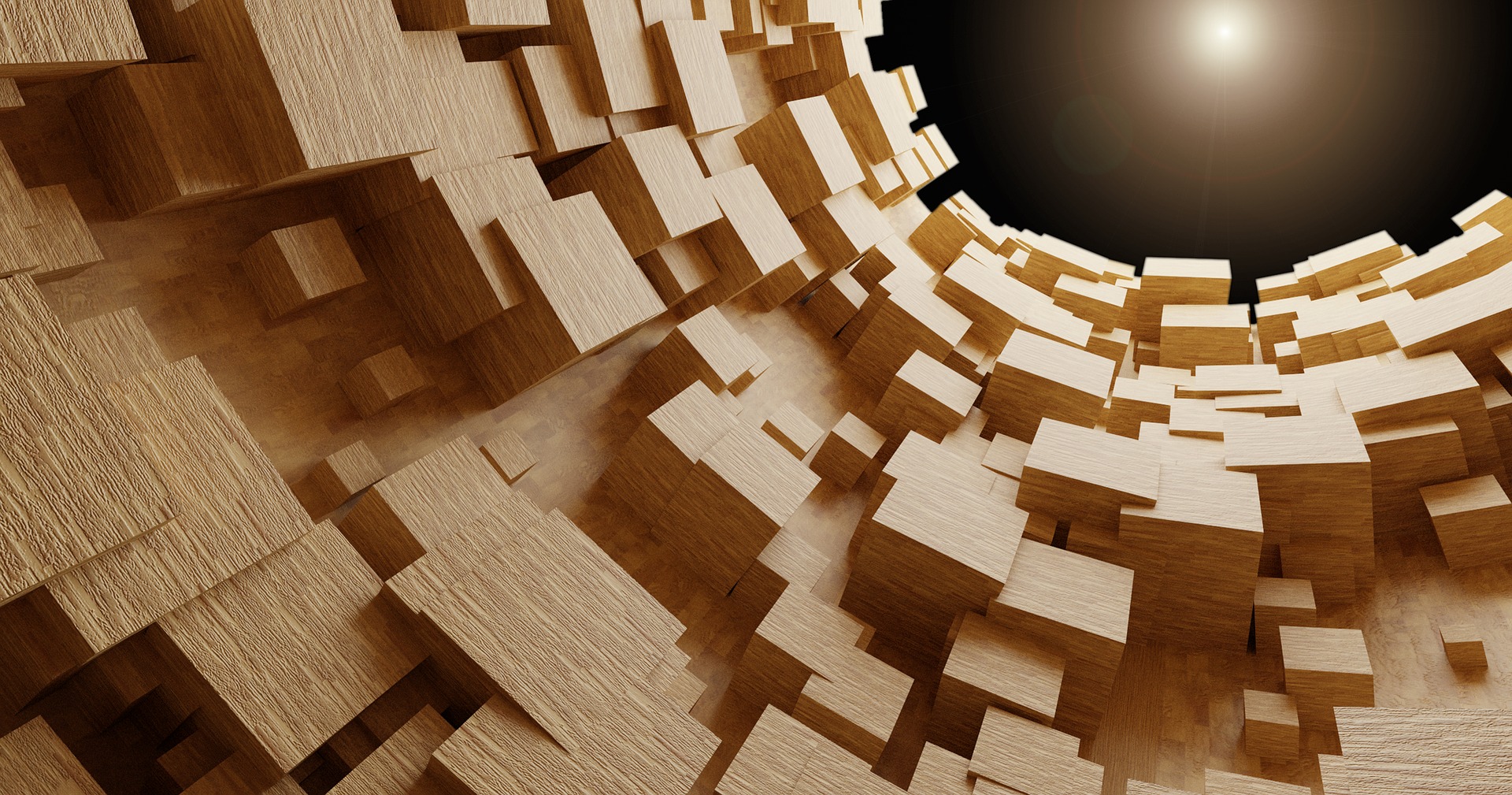 Abstract
Connection to your research question


Reading Strategy: determine connection to your research question
Order of Reading
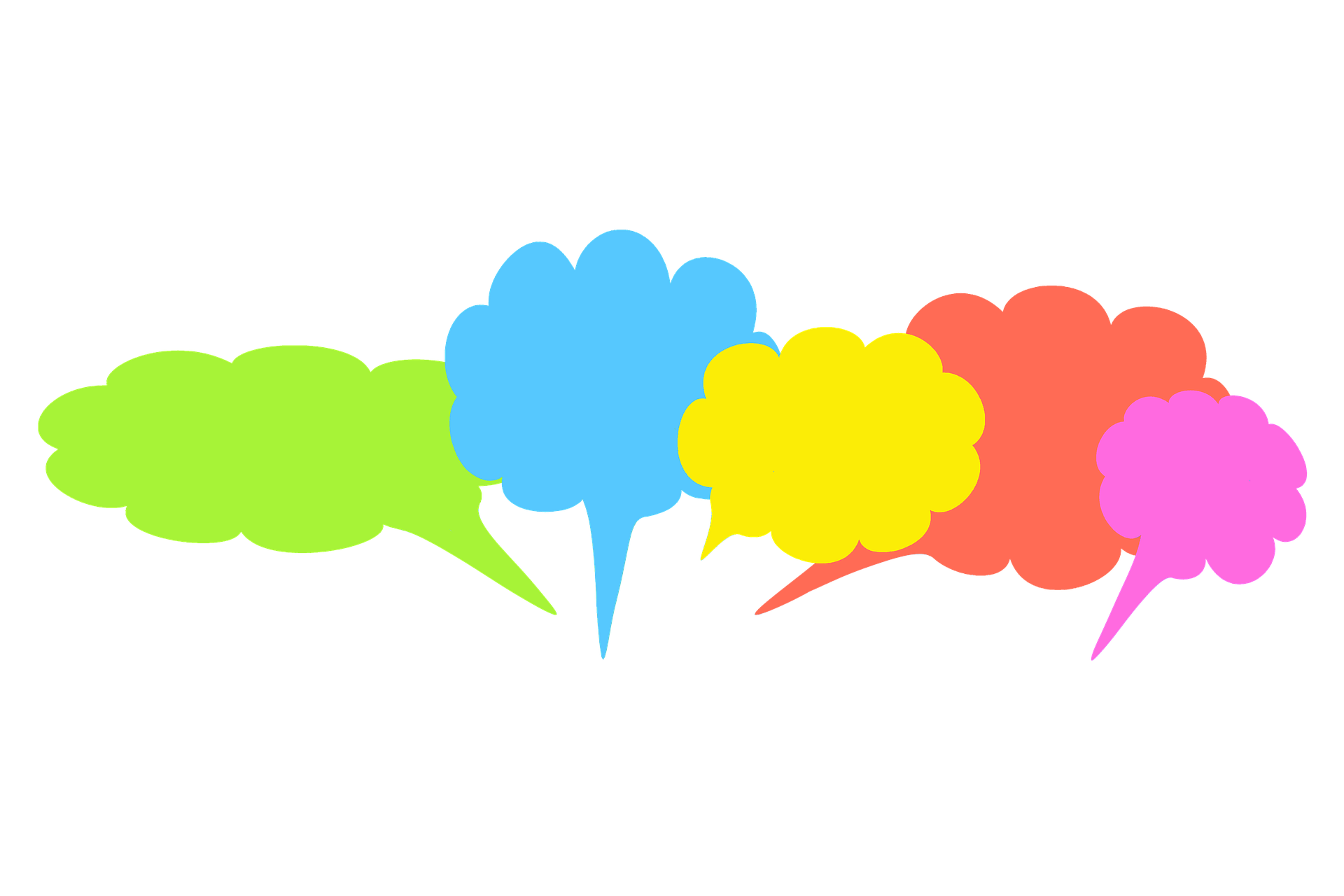 Discussion
Are the results useful? 
Do you agree with the author’s logic? 


Reading Strategy: speed read, then read again for details
Order of Reading
Introduction
Do you understand the background information? 


Reading Strategy: Skim
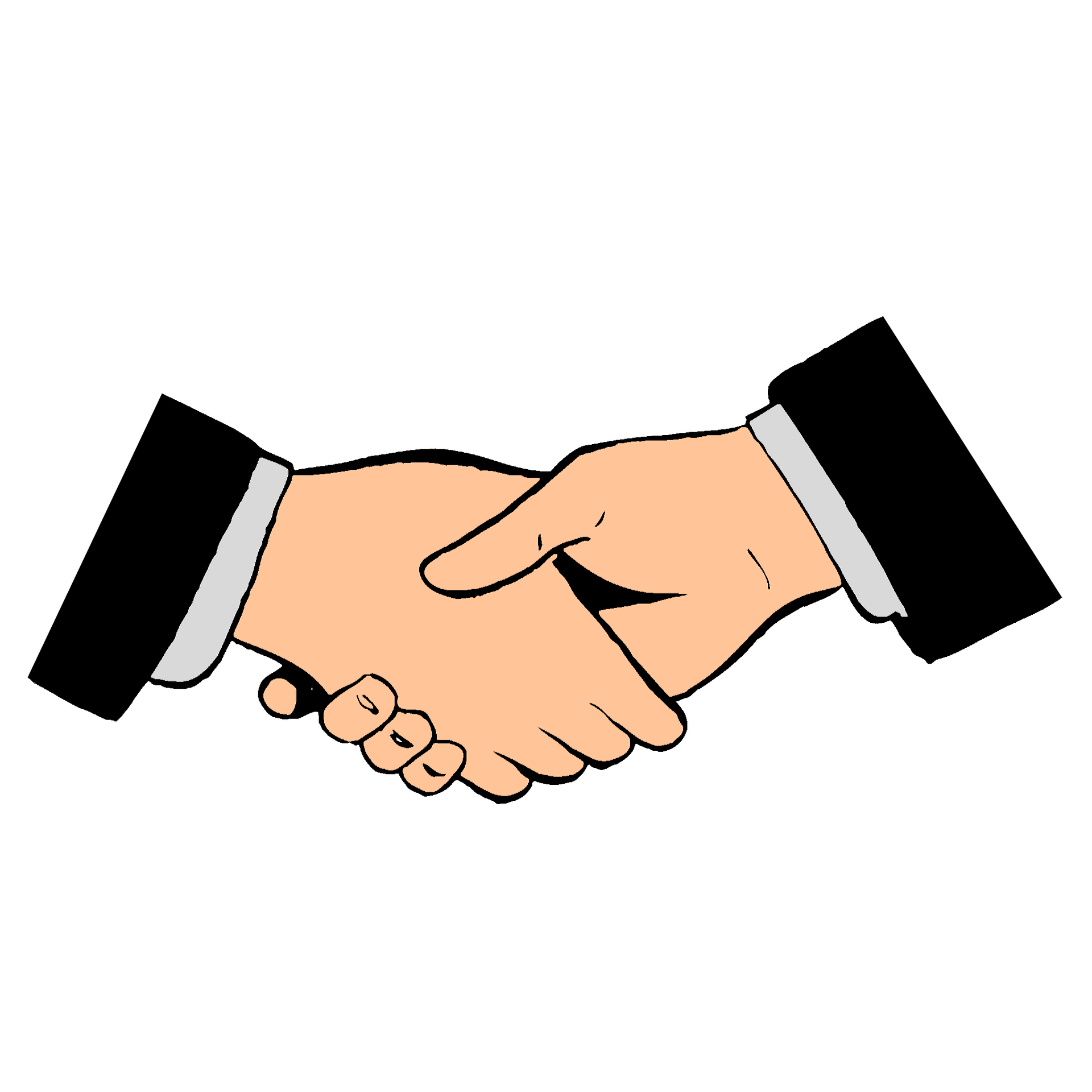 Order of Reading
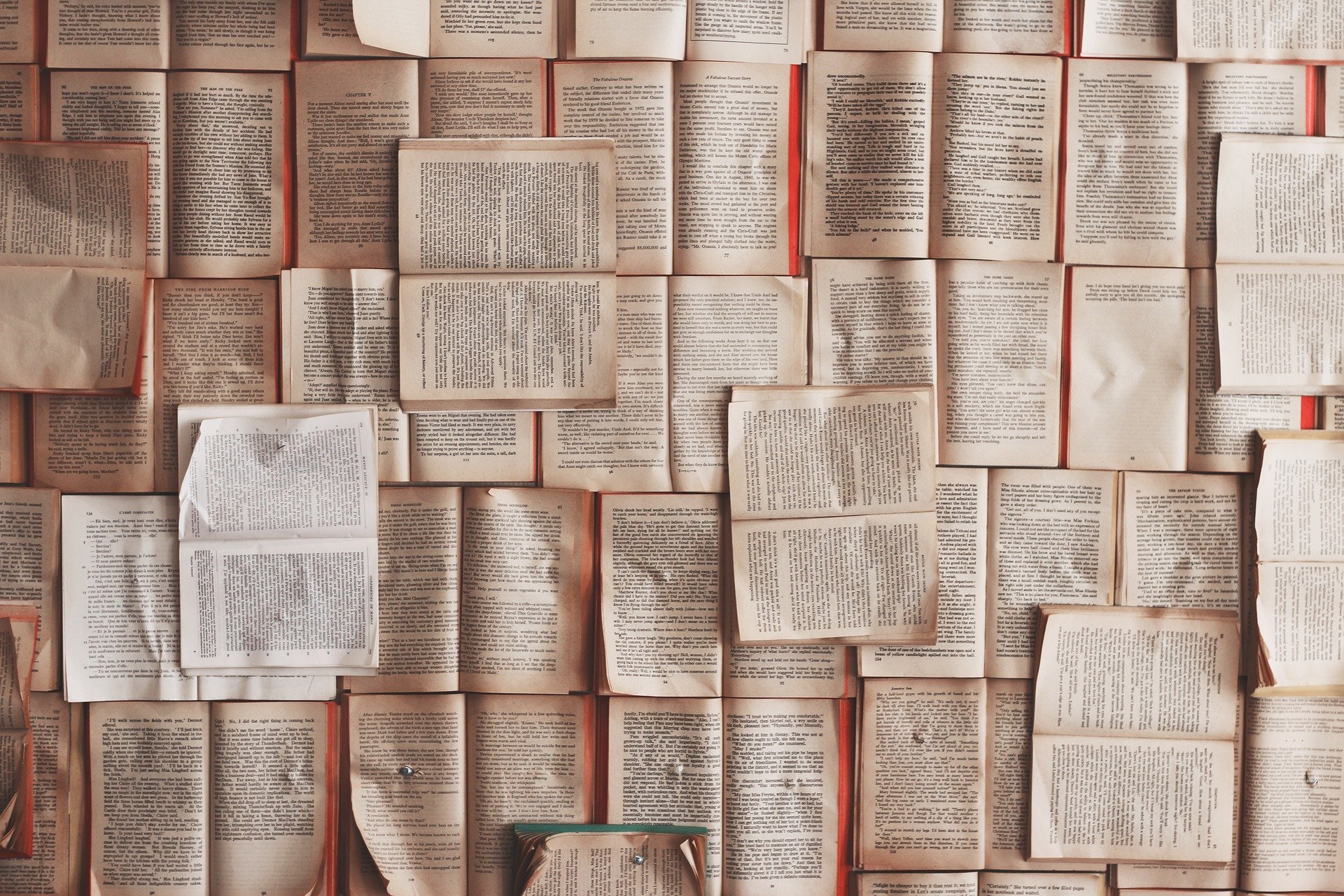 Literature Review
Do you need to look up any additional information

Reading Strategy: Skim and determine if you need to look up any additional references
Order of Reading
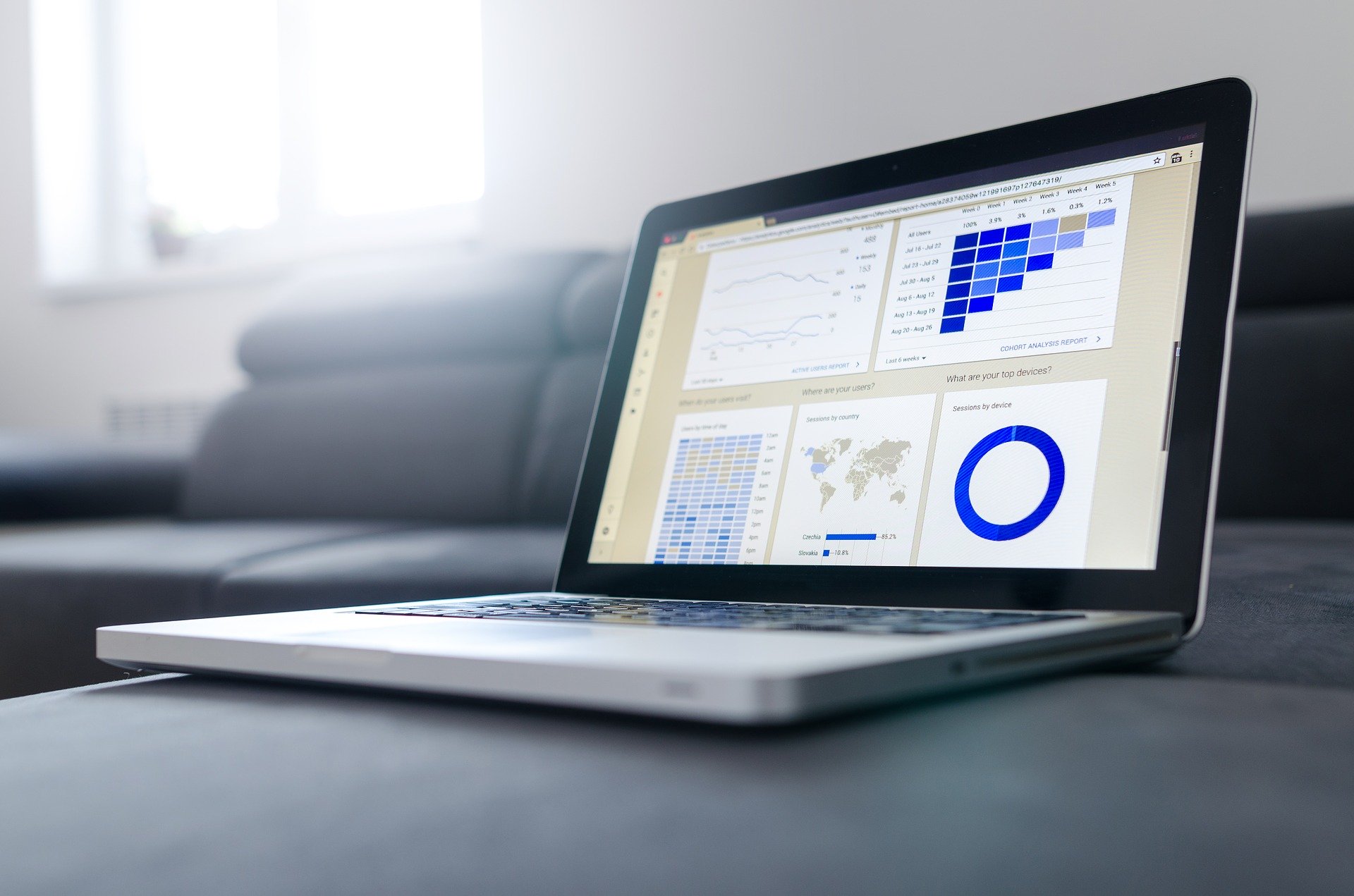 Results
Do you understand the data? 

Reading Strategy: Read the figures
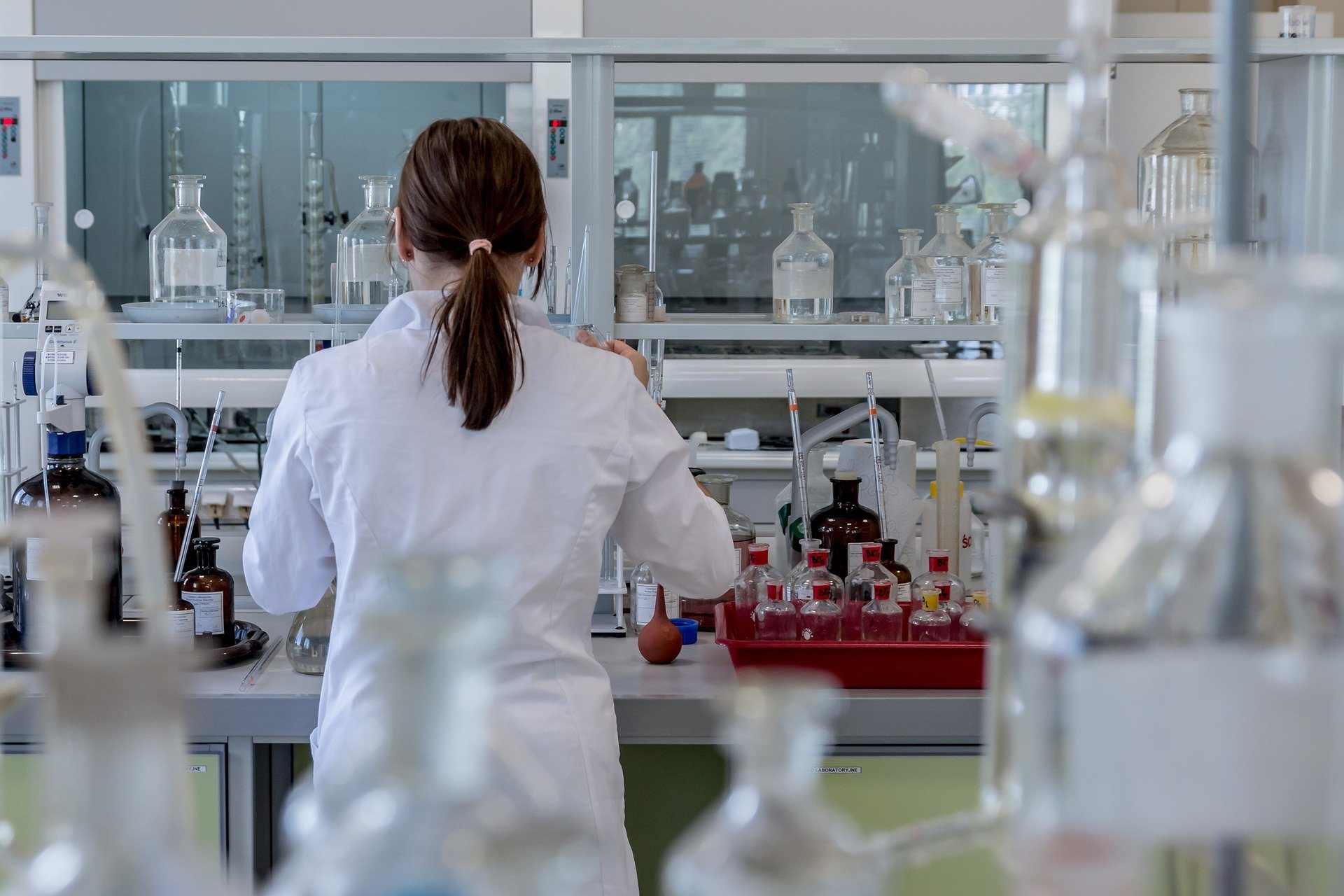 Order of Reading
Methods
Understand how the experiment was conducted 

Reading Strategy: skim, read in more depth if you are interested in the methods
Second Stage
Take a more critical in-depth look at your sources
Take notes
Be critical
Ask Questions
What do you think of the methodological approach? The theoretical argument? The hypothesis? 
Write those thoughts down
Take Notes On
The Author’s credentials
Types of evidence the author relies on
The Author’s point of view
The Author’s arguments
The author’s unique contribution to the scholarly discussion on the topic
What is a Research Gap?
The existence of a research question, perspective or problem that has not been answered in the existing literature
Identifying the Gap
Important because: 
 Highlight the originality of your research
 Demonstrates your awareness of the literature in your field
Concept Mapping
When to Stop?
Build an argument, not a library
Writing
General Tips
Identify the broad problem area
Indicate why the topic is important
Distinguish between research & other types of information
Indicate why certain studies are important
Describe the time frame of the topic
If citing a landmark study, identify it as such
If a landmark study was replicated mention the results 
Discuss other literature reviews on your topic
Refer the reader to other reviews that discuss details you will not be discussing
Justify comments such as “no studies were found”
If the results of certain previous studies are inconsistent, cite them separately
Structure of your Literature Review
Chronological
	Trace the development of a topic over time 
Thematic
	Organize the information into central recurring themes
Methodological
	
Theoretical
Introduction
Establishes the significance of your topic and gives a preview of the trends you identified in the scholarship
Introduction
Stand-Alone Literature Review
	Give background information on the topic and it’s importance, discuss the scope of the literature you will review, and state your objective. 
	Ask yourself what new insight you will draw from the literature 

Dissertation Literature Review
	Reiterate your central problem or research question and give a brief summary of the scholarly context. Emphasis of the timeliness of the topic or highlight a gap in the literature.
Body
More extensive information about: 
Similarities and differences
Patterns and trends
Points of agreement and disagreement
Body
Can be divided into subsections

Summarize and synthesize
	Give an overview of main points of each source
Analyze and interpret
	Don’t just paraphrase, add your own interpretations where possi
Critically evaluate
Write in well-structured paragraphs
Conclusion
Overview of what is known and thought about the topic and what is left to explore
Use Sample Literature Review
Length of a Literature Review
Should be proportional to the entire length of your work: 
20%?
Improvement
Contact Me
Amber Dashnaw

	aldashnaw@Clarkson.edu
	(315) 268-4454
	Office: ERC 1109